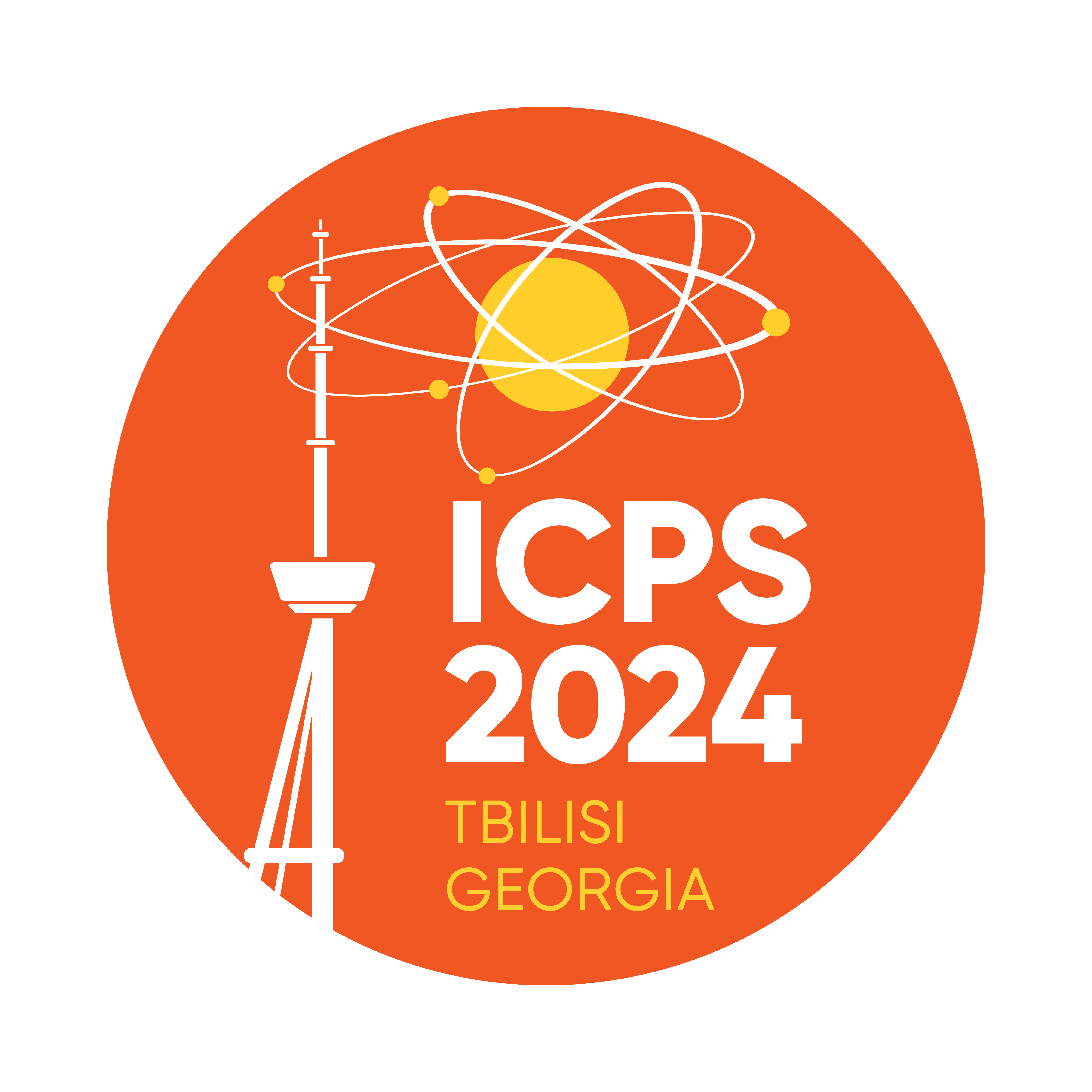 38th International Conference of Physics Students
Exploring biological tissue through optical   spectroscopy: Modelling and Experiment
Modelling Laboratory for Students
Tbilisi, 2024
Outline
03
02
01
Simulation Results
Photon Diffusion
Random Walk of photons
04
05
Heart rate variability
PPG
Signals
Photon Random WalkAnisotropy factor and light scattering
The scattering angle distribution depends on the anisotropy factor, as modeled by the Henyey-Greenstein phase function:
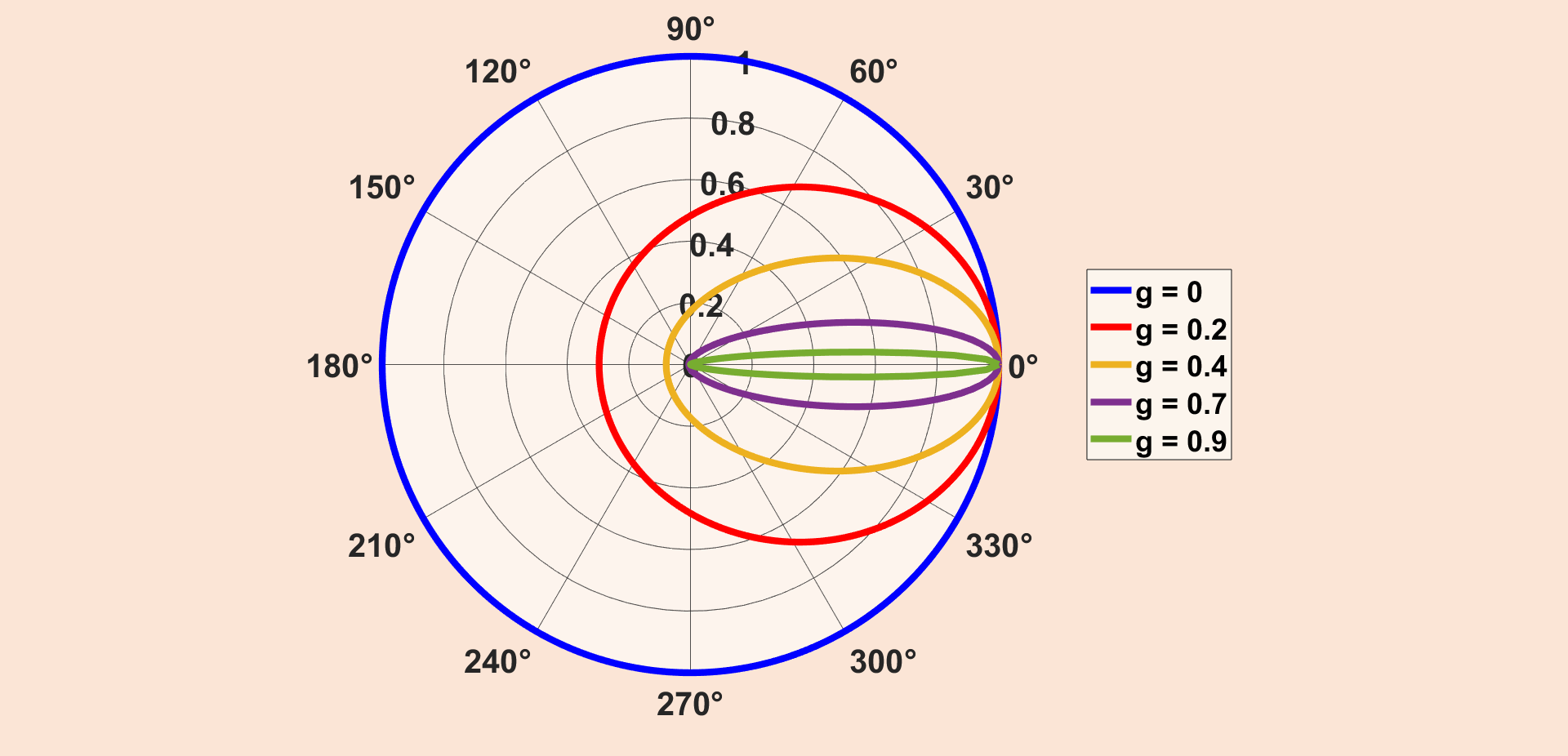 𝑔 - the anisotropy factor is the average cosine value of the scattering angle, in the case of 𝑔 = 0 we have an isotropic environment, and 𝑔 different from 0 indicates anisotropy
Visualization of SimulationFor isotropic and anisotropic mediums
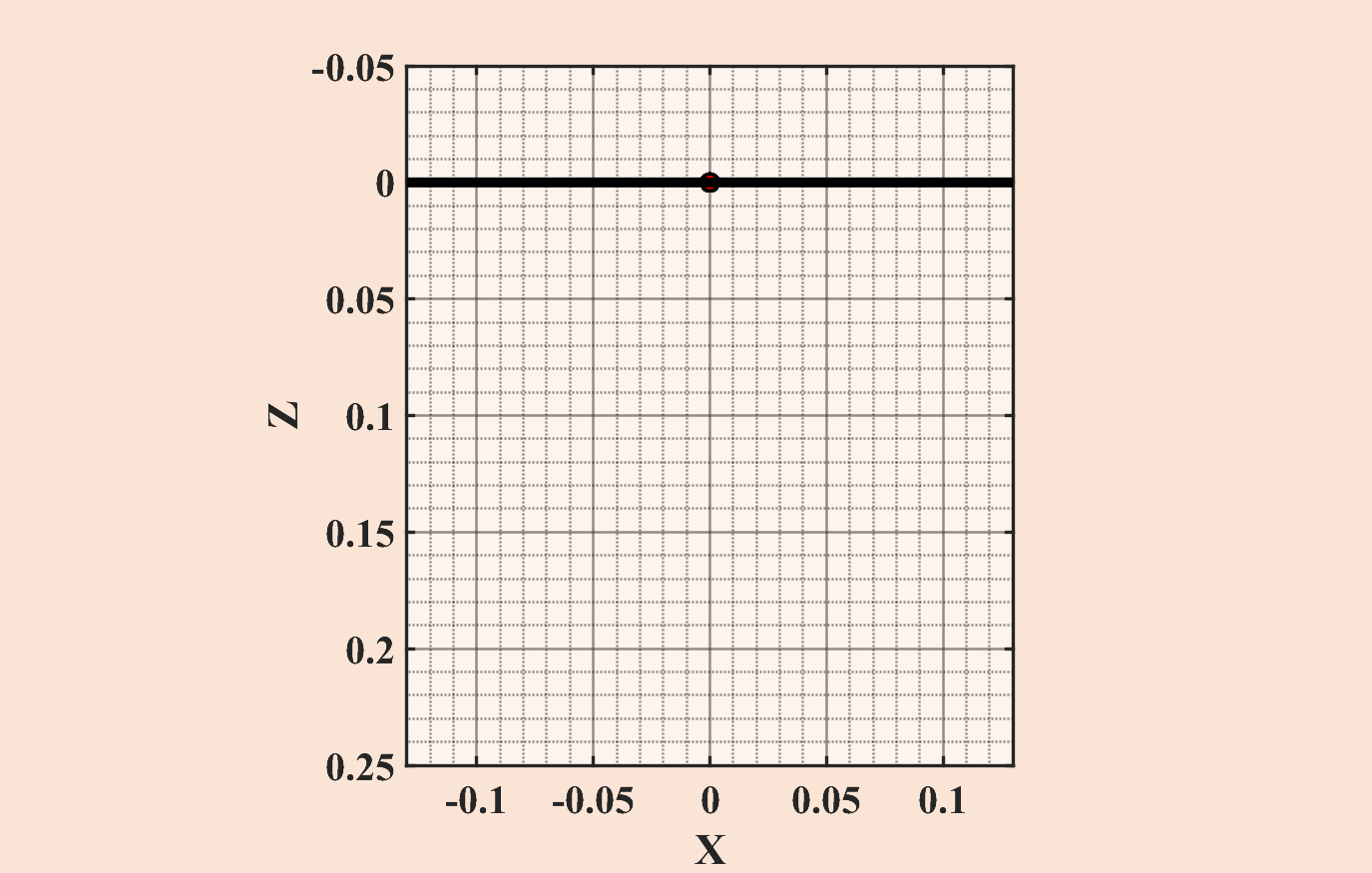 Photon DiffusionAnomalous and normal diffusion
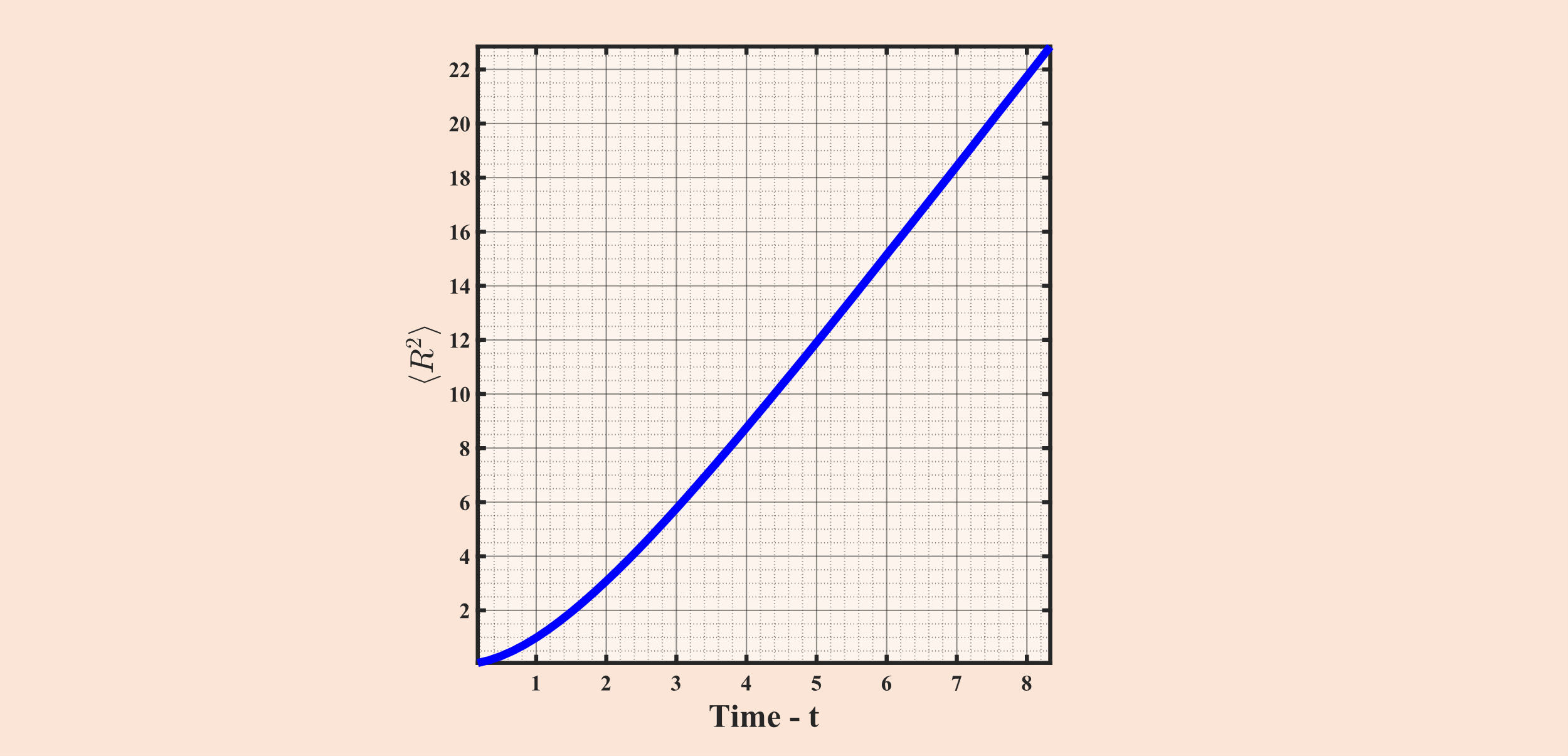 Observing the regime change
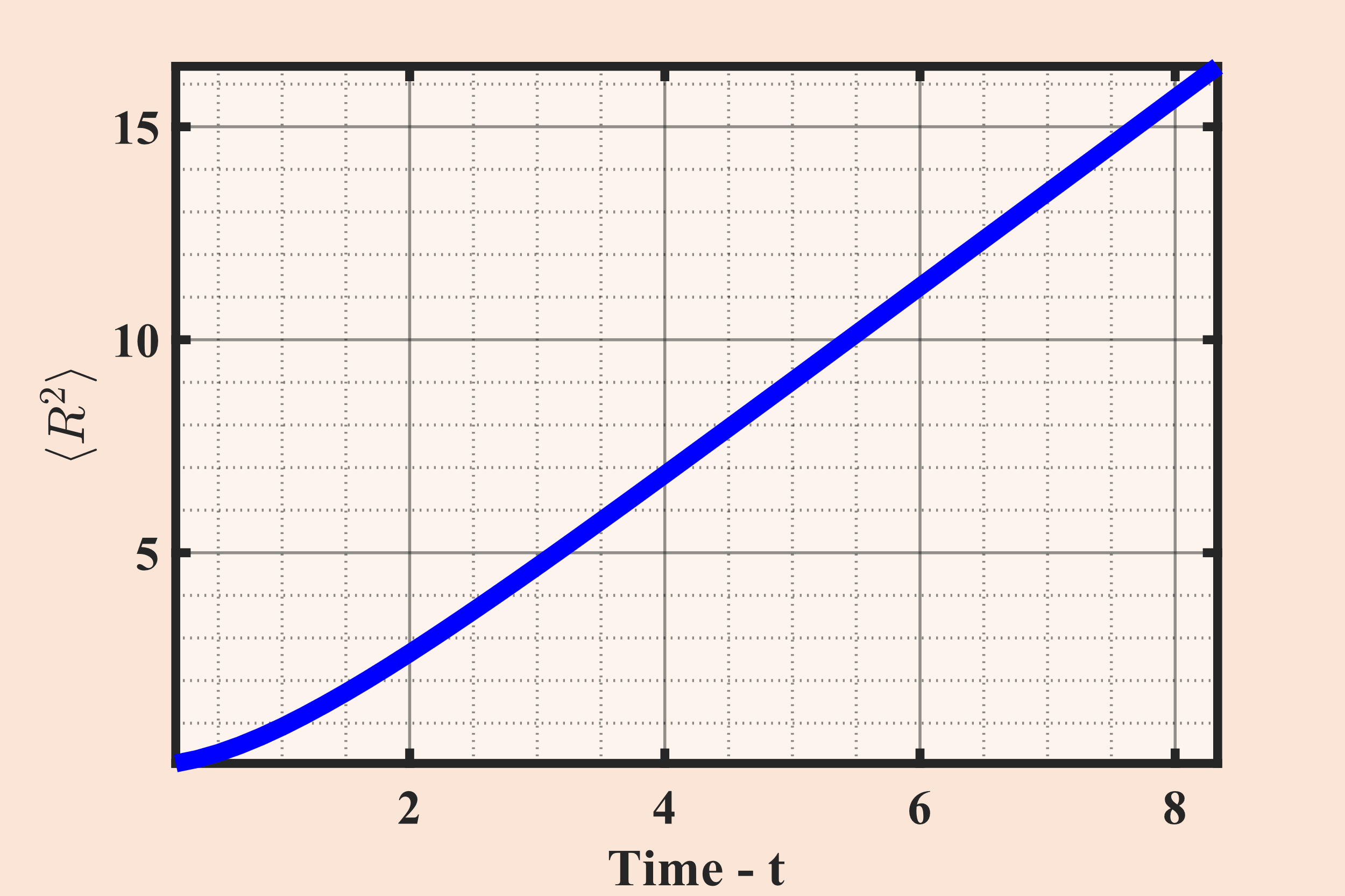 By observing the second de-rivative of the mean square dis-placement, we can identify the point at which the regime cha-nges. This is the moment when the second derivative becomes zero, therefore the time de-pendence of ⟨𝑅²⟩ becomes linear
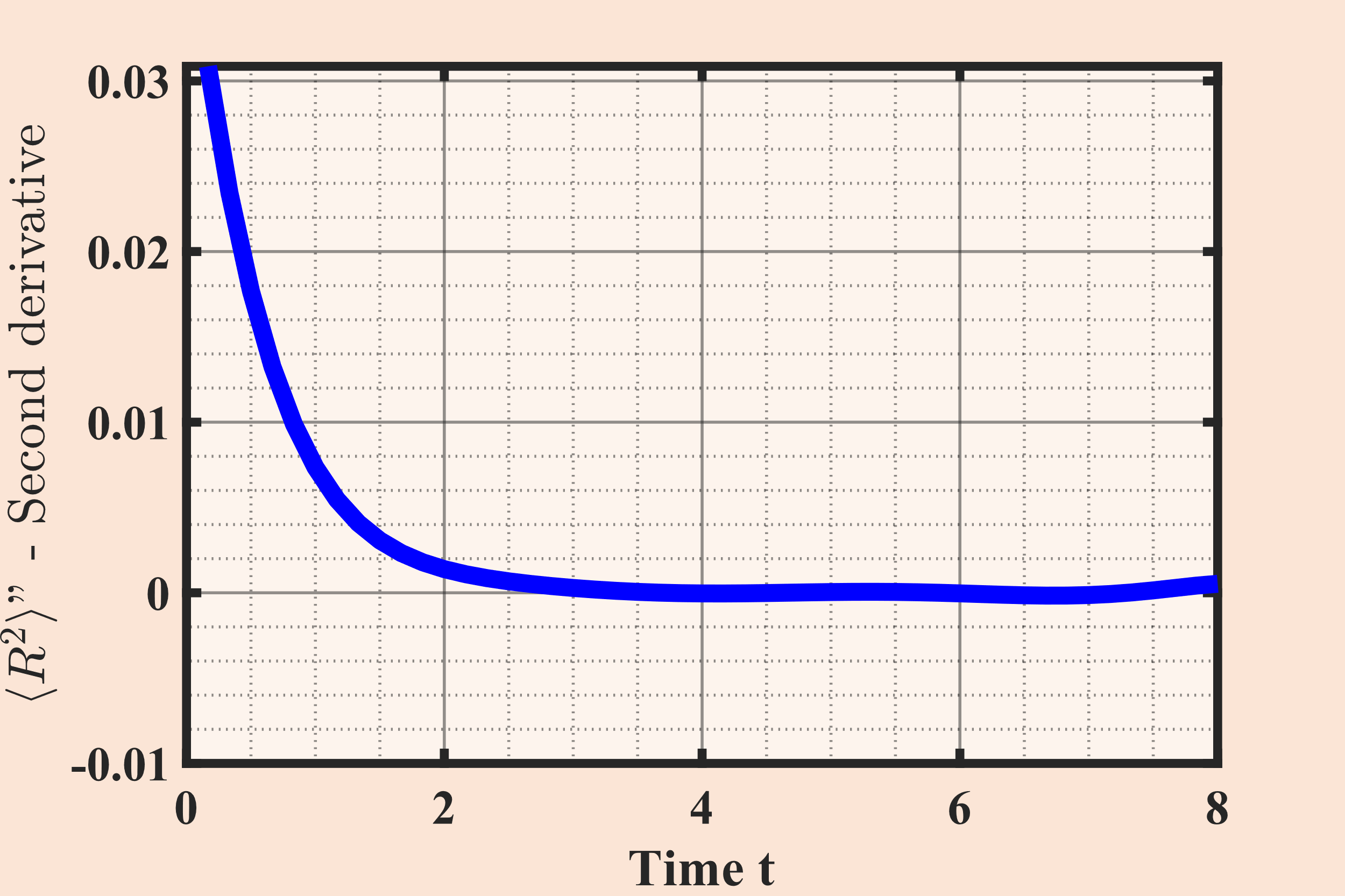 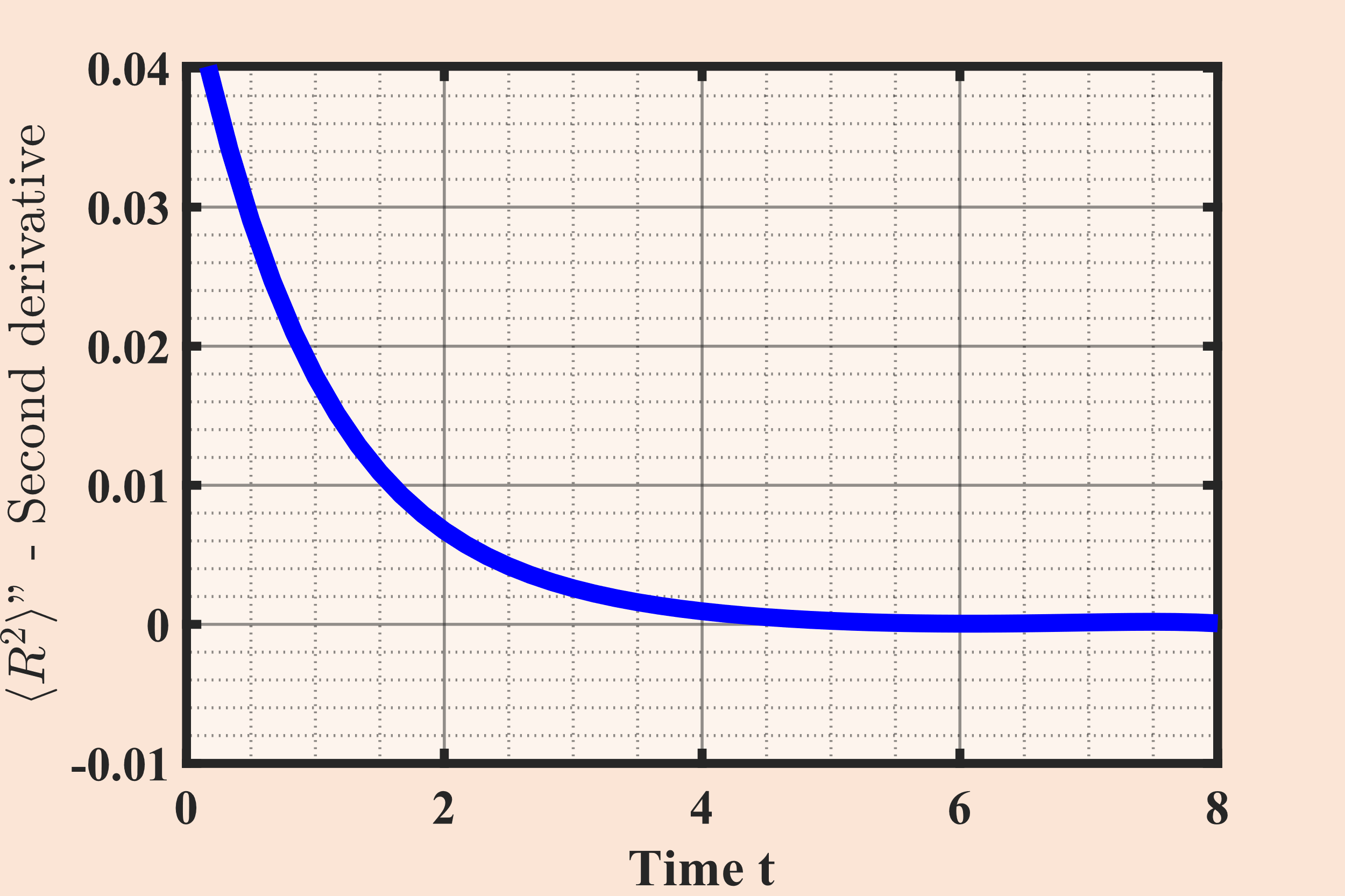 Calculating diffusion coefficientAnalytical and Numerical solutions
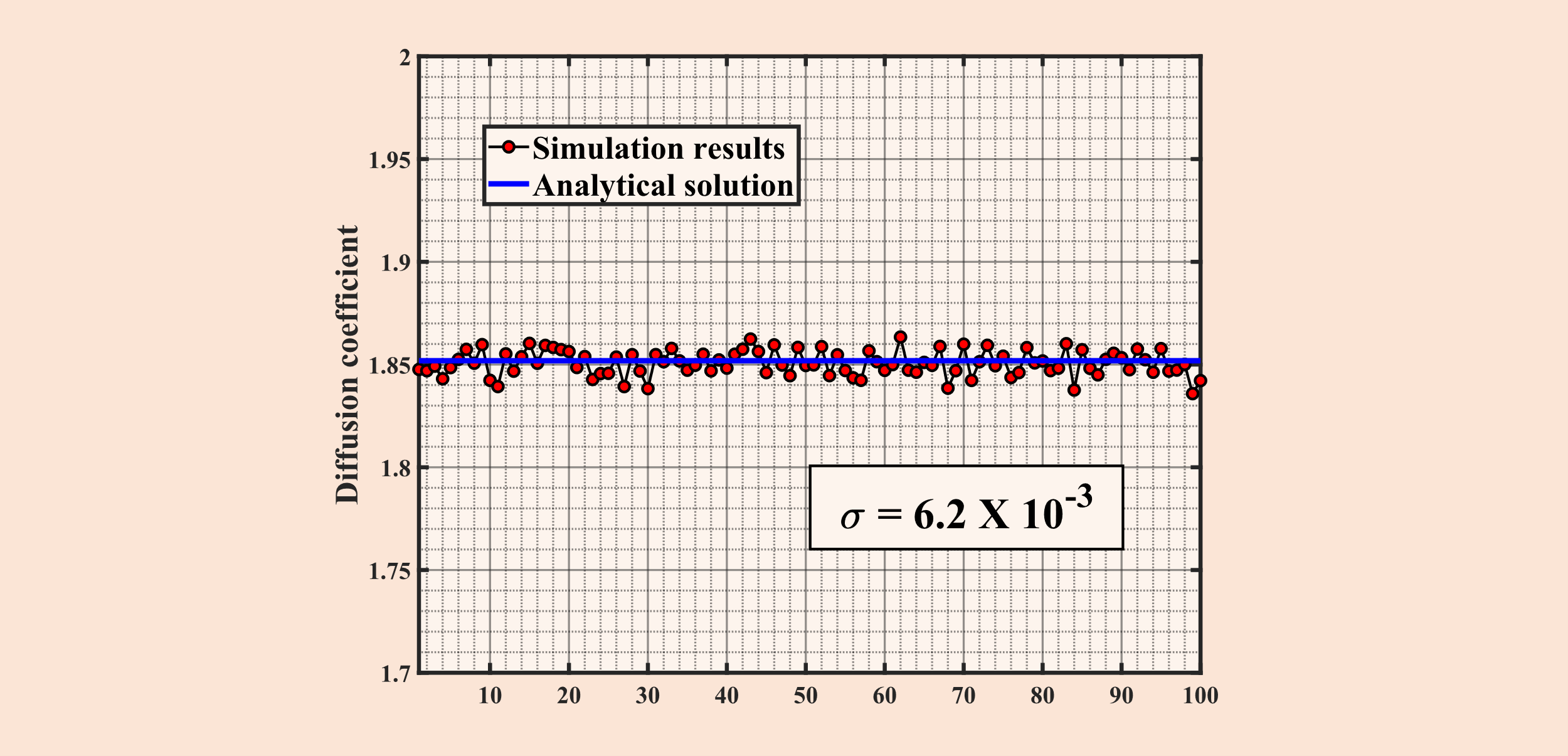 Photon diffusion coefficient in scattering and absorbing media. Romain Pierrat
Skin modelAnd it’s optical characteristics
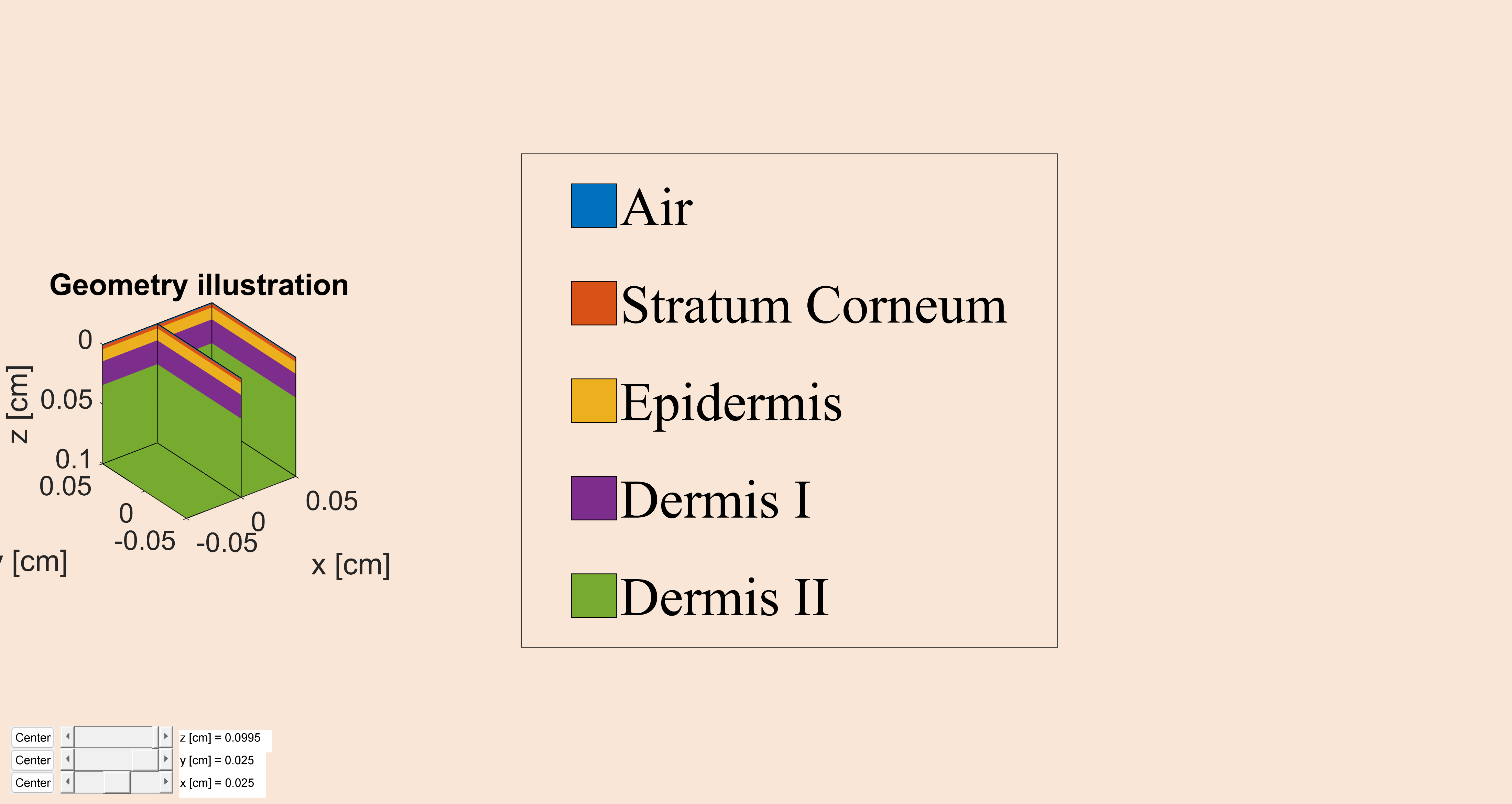 Four layer model of the human skin
Skin Reflectance spectrumExperiment and Monte-Carlo simulation
Comparison of averaged skin reflectance spectra from healthy subjects to the simulated reflectance spectrum. With this result we were able to extract optical parameters of the skin
Simulation resultsOptical arm - brachial index
R  - Rreflectance
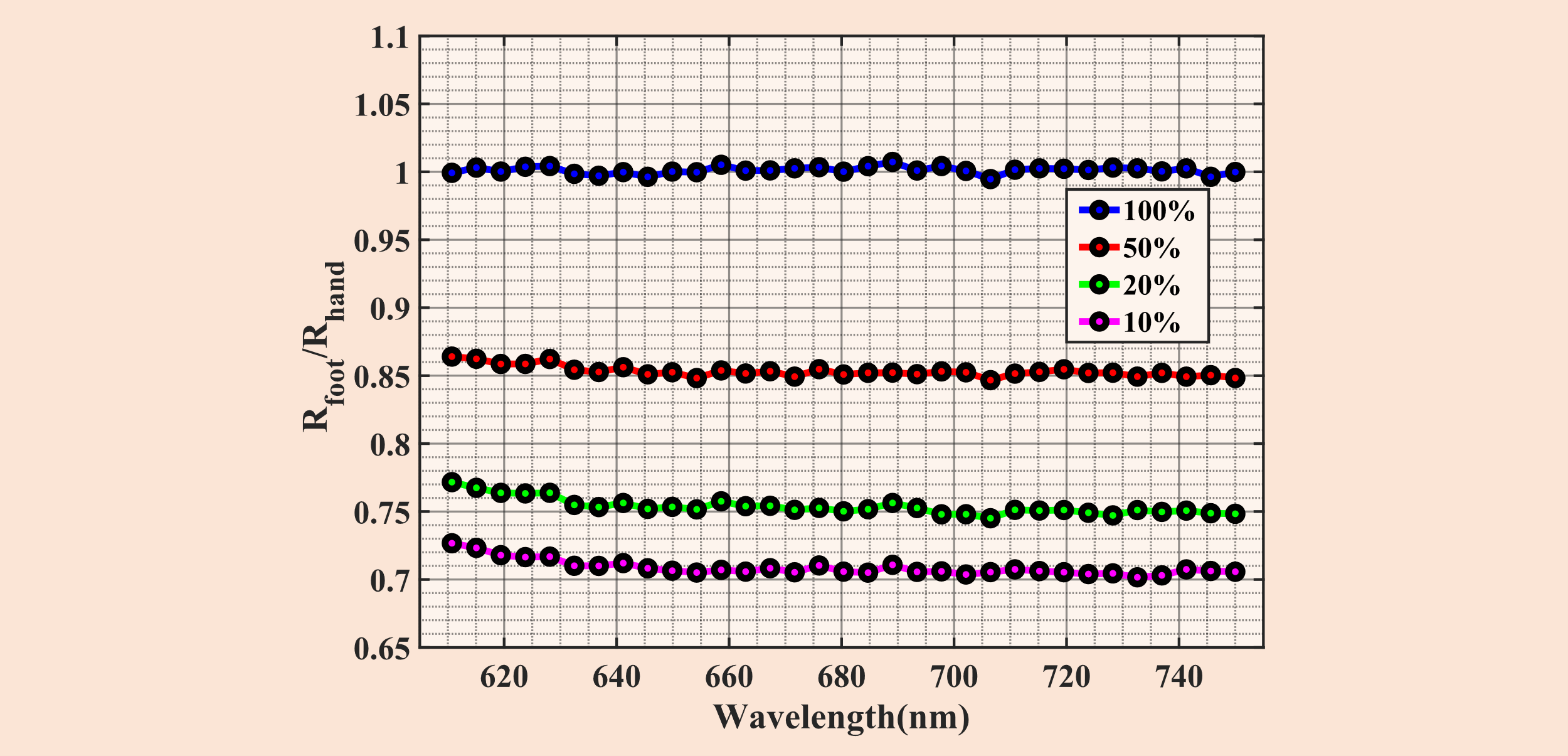 Simulated optical arm - brachial index (spectrum of the foot compared to the spectrum of the finger) for both healthy individuals and those with reduced blood content.
Simulated optical arm-brachial index for healthy subjects and those with 50%, 20%, and 10% blood flow in their feet, measured in the red region of visible light (610-750 nm)
Photopletysmography (PPG) General concept of PPG signals
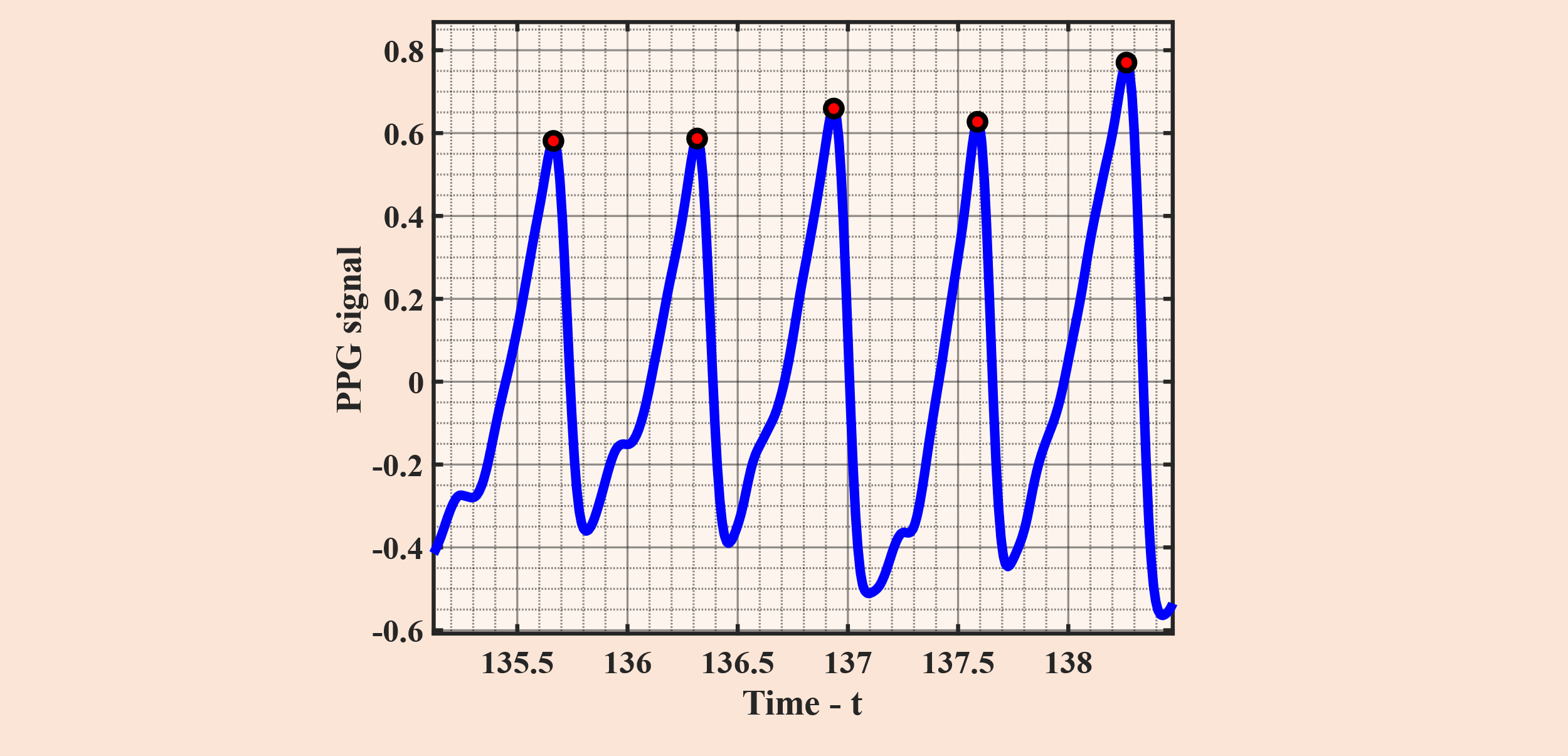 The red-marked points in the image represent systolic peaks in the PPG signal, which convey information about the heart's rhythm
Fluctuations in the reflected light spectrum provide a crucial physiological signal that allows us to assess the state of the human cardiovascular system
Spectral analysis Fourier analysis of PPG signals
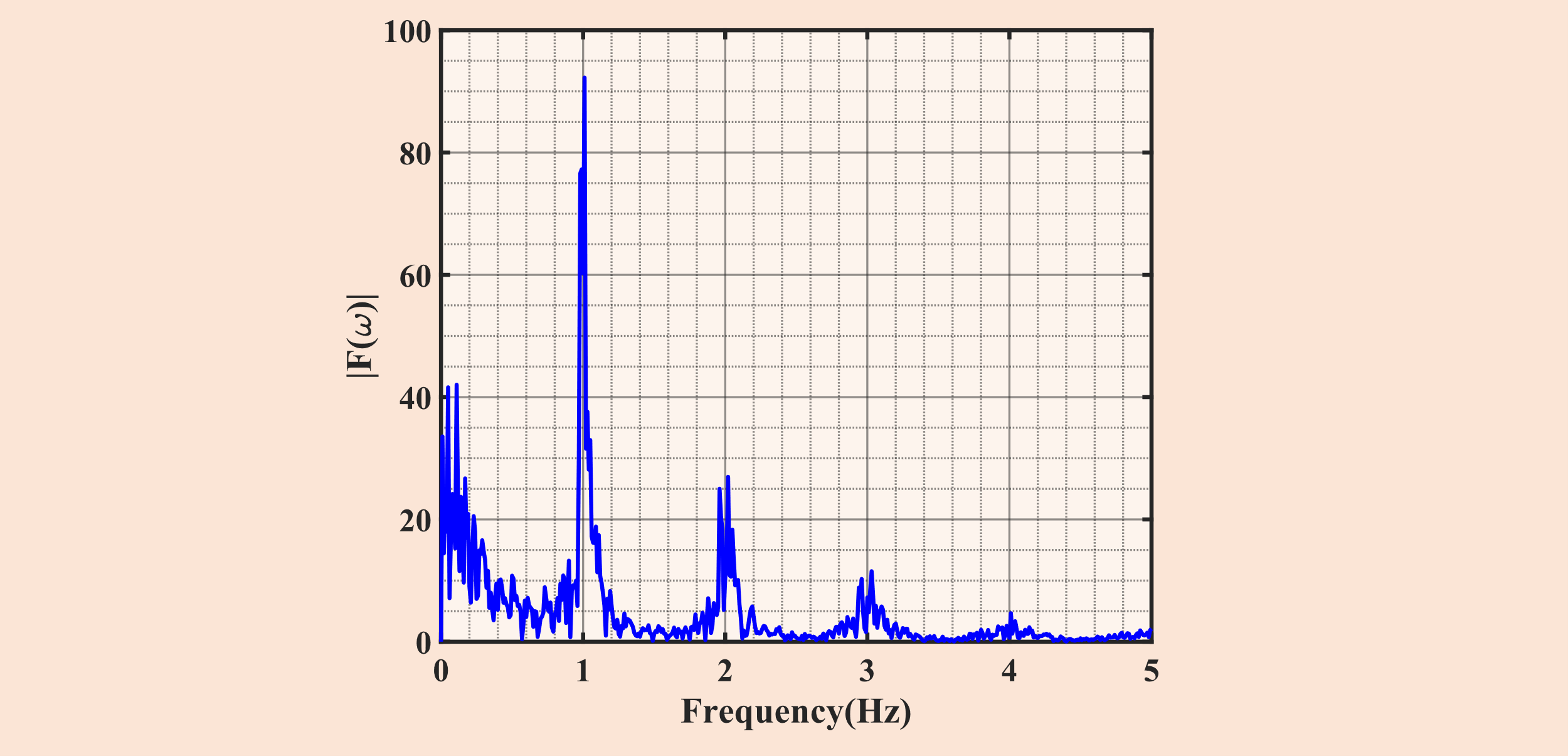 As a result of the Fourier analysis, we determined the frequency characteristics of the signal, we notice several peaks, including those near 1 Hz, which represent the heart rate.
Spectral analysisWavelet analysis of PPG signals
Unlike the Fourier transform, the wavelet transform decomposes the series into time and space-localized "wavelets", allowing us to observe the change in frequency chara-cteristics over time.
Heart rate variability
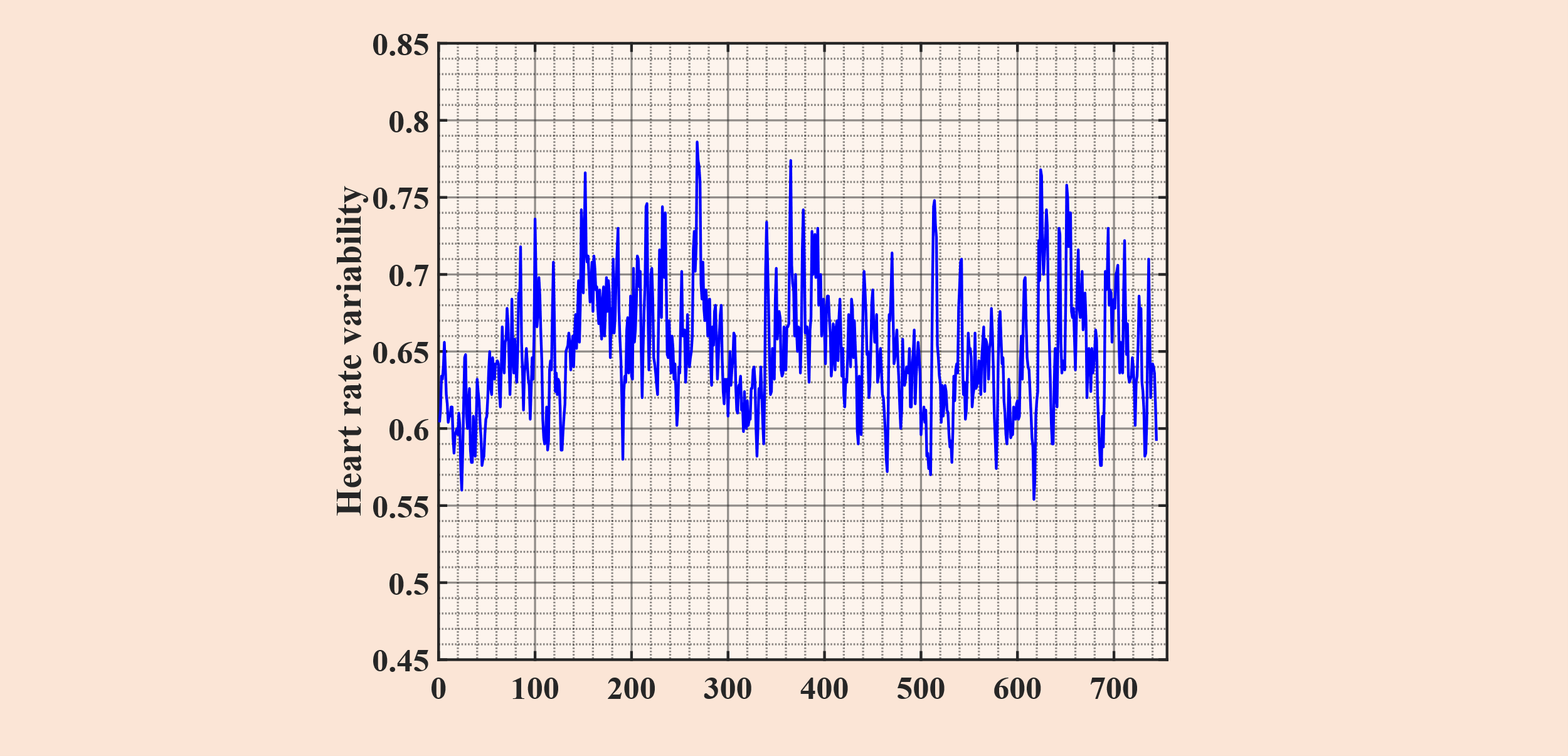 Heart beat interval
The elapsed time between systolic peaks in the PPG signal is known as Heart rate variability. The image demonstrates that while the human heart is not strictly periodic, this variability has a certain structure. Studying this structure can provide us with additional insights.
Parametrization of HRVCalculating Hurst exponent with Detrended Fluctuation Analysis (DFA)
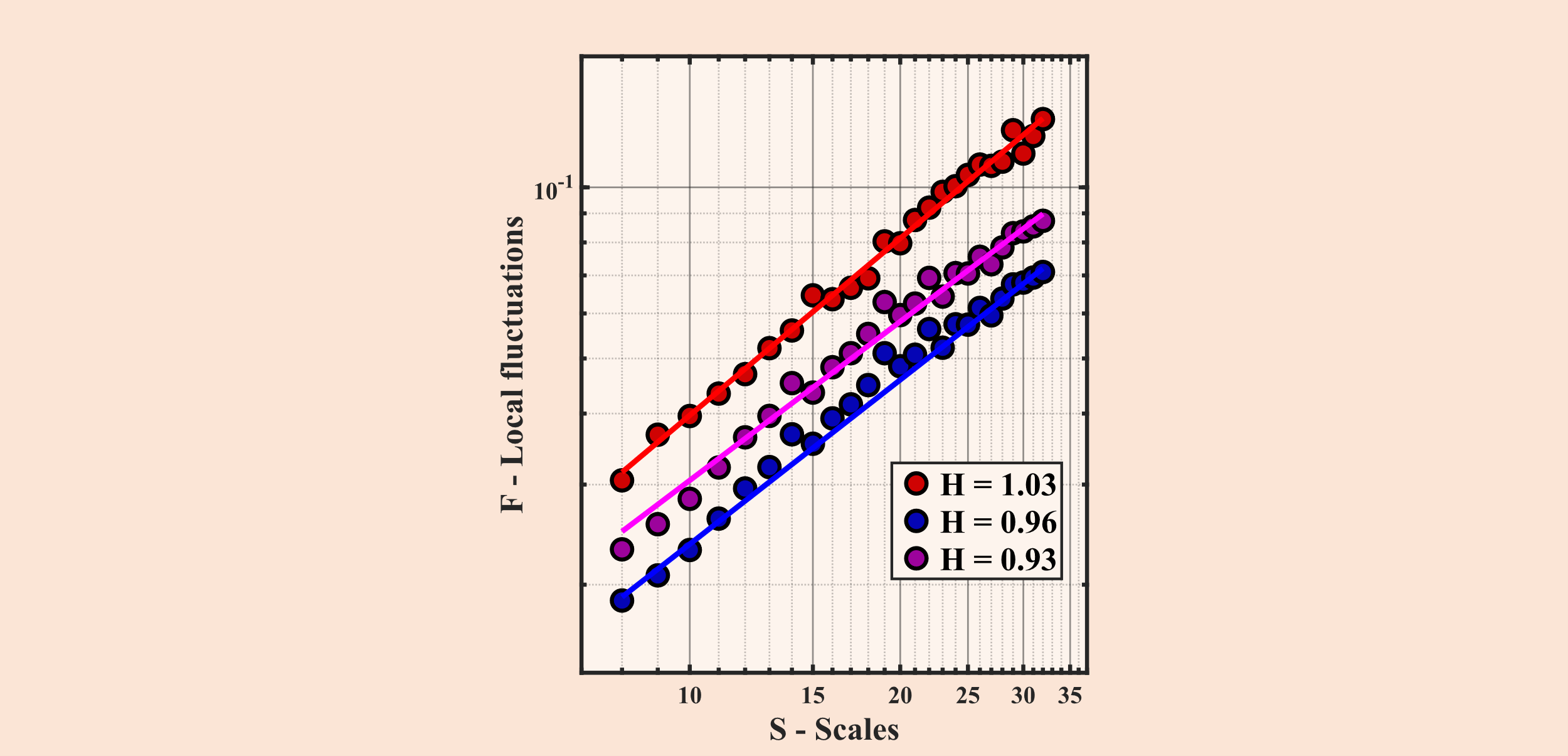 Power law relationship be-tween scales and local flu-ctuations
We observe different Hurst exponents for heart rate variabilities in healthy and unhealthy subjects. For healthy individuals, the exponent is near 1, indi-cating pink noise, while for unhealthy patients, it is near 0.5, indicating white noise.
Data was taken from physionet.org
Conclusion
01
Our simulations reveal both anomalous and normal diffusion, highlighting the impact of isotropy and anisotropy on photon behavior
02
03
04
The simulated reflectance spectrum of human skin matched our experimental results, allowing us to determine the optical parameters of healthy skin
05
Using detrended fluctuation analysis (DFA), we determined the Hurst exponent, which allowed us to parameterize heart rhythm variability in both healthy and diseased individuals
Literature
Optics, 5th edition, Eugene Hecht
Light Spectroscopy. David A Harris. 
Optics. A.N. Matveev
მონაცემთა ანალიზი, გიორგი მაჭარაშვილი
https://omlc.org/classroom/ece532/class4/index.html
https://omlc.org/classroom/ece532/class3/index.html
Tutorial on Monte Carlo simulation of photon transport in biological tissues . Steven L. Jacques. Vol. 14, No. 2 / 1 Feb 2023 / Biomedical Optics Express
Biomedical Optics: Principles and Imaging - Hsin-i Wu, Lihong V. Wang
Alteration of skin light-scattering and absorption properties by application of sunscreen nanoparticles: A Monte Carlo study. - Alexey P. Popov. 
Photon diffusion coefficient in scattering and absorbing media. Romain Pierrat  1 , Jean-Jacques Greffet, Rémi Carminati. 
PPG Signal Processing and Analysis by George Muhn. 
Introduction to the MFDFA -  Espen A. F. Ihlen
Marti, Dominik, et al. “MCmatlab: an Open-Source, User-Friendly, MATLAB-Integrated Three-Dimensional Monte Carlo Light Transport Solver with Heat Diffusion and Tissue Damage.” Journal of Biomedical Optics, vol. 23, no. 12, SPIE-Intl Soc Optical Eng, Dec. 2018, p. 1, doi:10.1117/1.jbo.23.12.121622.
https://physionet.org/about/database/
Thank you for your Attention!